Ковровская средняя общеобразовательная школа
Дронова Валентина Владимировна
7-А класс, кабинет № 19
Сентябрь 2011- Июнь 2012
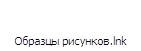 Физика
Начальные сведения о физических телах и их свойствах.
Движение и взаимодействие тел.
Давление твердых тел , жидкостей и газов.
Работа и мощность. 
Простые механизмы .Энергия .
Математика
Алгебра
Геометрия
Чертежи и графики
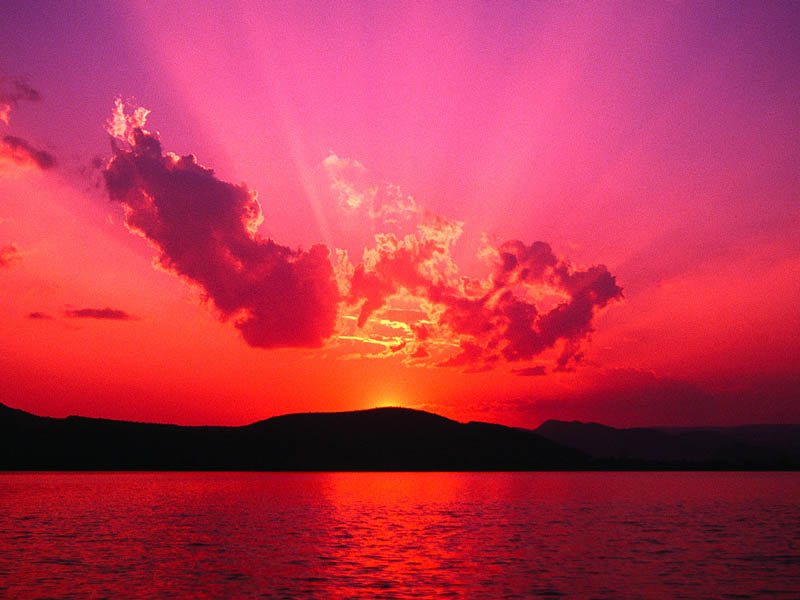 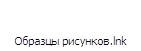 Элективный курс
Введение
Физика. Человек . Окружающий мир.
Физические характеристики организма человека.
Возможности человека и мой результат.
Человек. Природа. Здоровье.
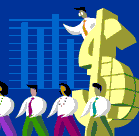 Данный материал поможет ответить на многие интересующие вопросы
Желаю всем успехов в этом учебном году
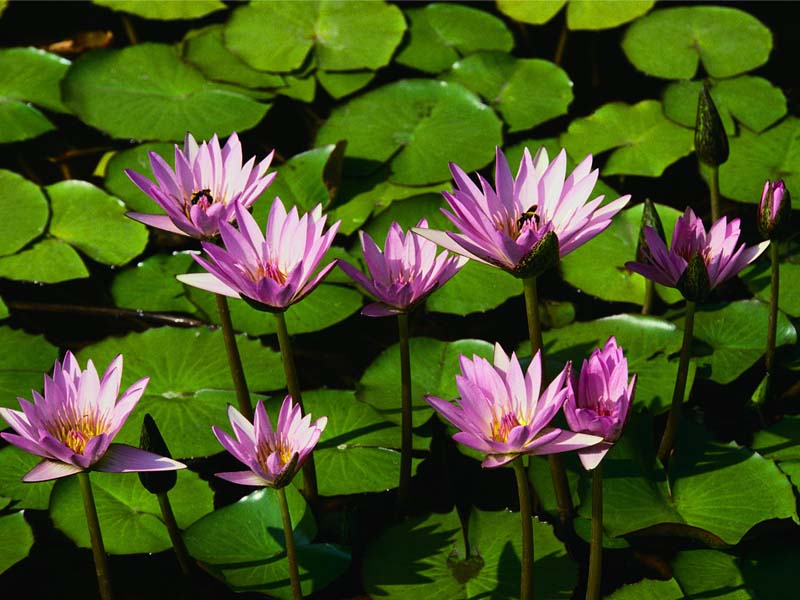